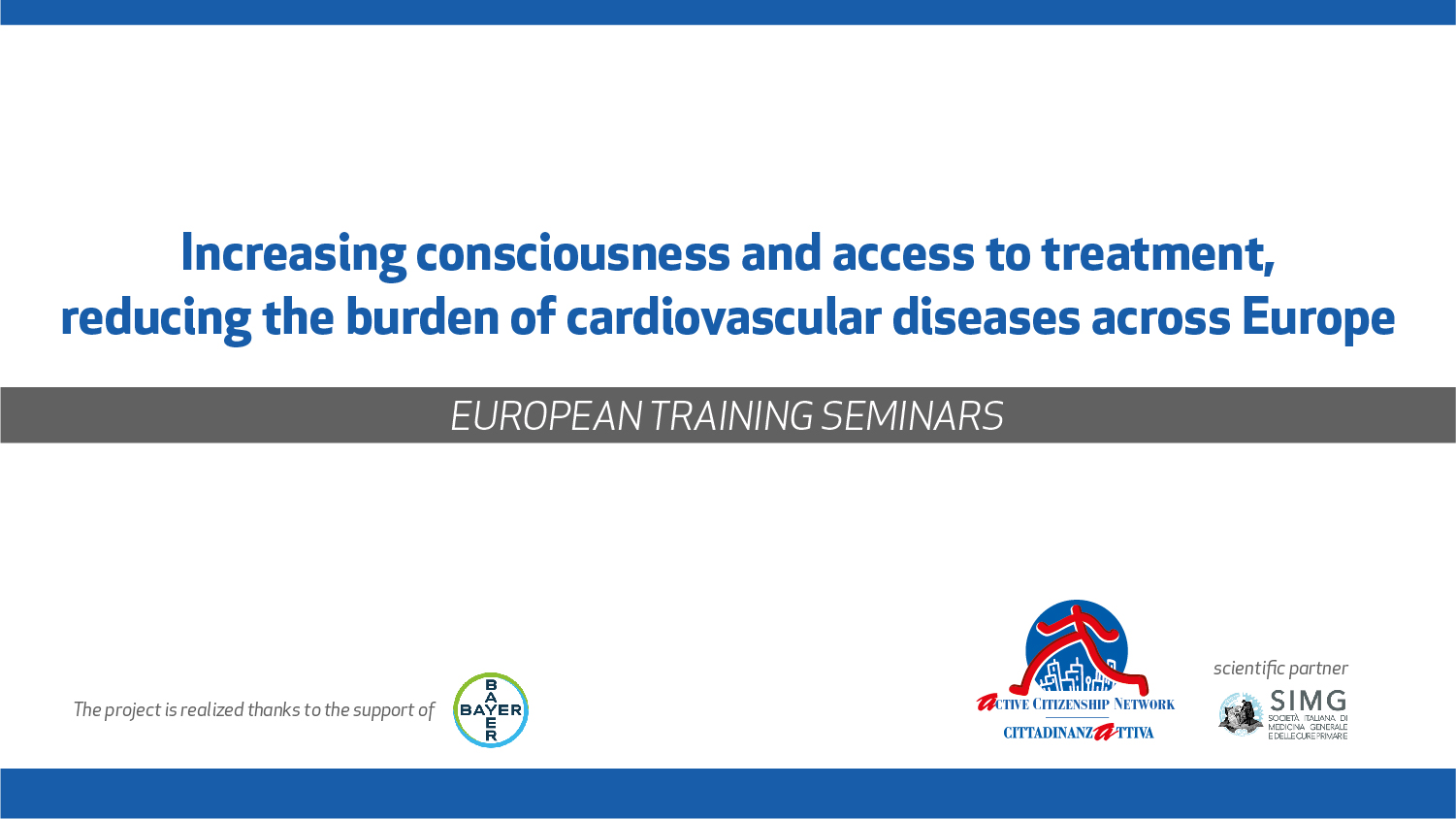 What is the difference between brand and generic drugs?
Generic drugs
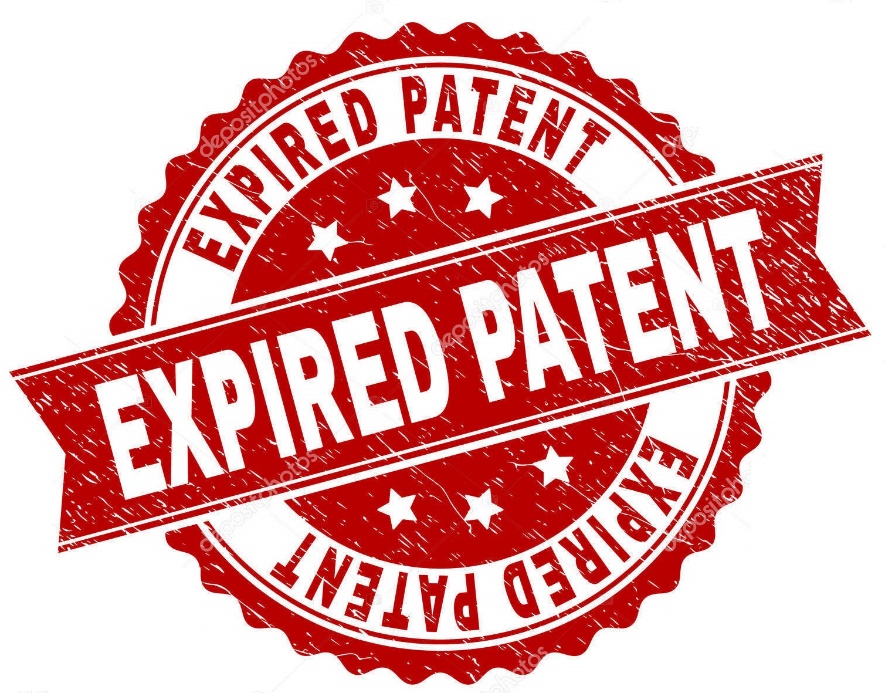 It’s possible to produce generic drugs once the period of ‘exclusivity’ on the reference medicine has expired  

Tipically 10 years from the date of autorisation
[Speaker Notes: This is a very popular topic, althought the use of this products for a long time is spread all over the world, there are many questions and doubt about it, lo let’s answer to some recurrent questions]
Generic and Brand medicationIs there a difference?
[Speaker Notes: This is the main issue, is there a difference beetwen bran and generic? When a generic medication is produced it must have the same charateristic of the brand]
Generic and brand drugs are bioequivalent
works in the body in the same way
Are as safe and effective as the brand name drug
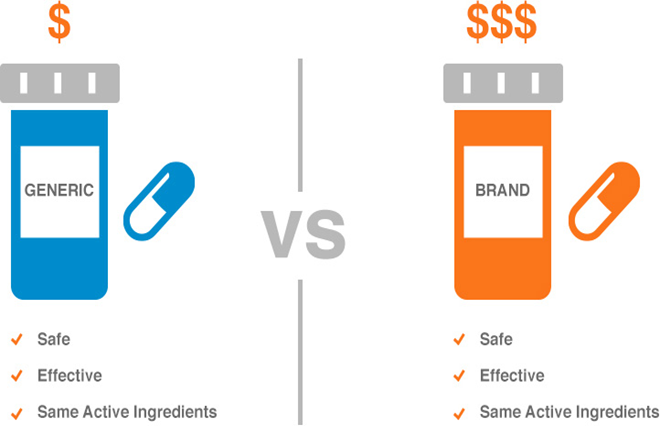 [Speaker Notes: So, in summar,]
It’s true that levels of the active ingredient in generic drugs may vary from minus 20% to plus 25% compared to the brand?
FALSE!
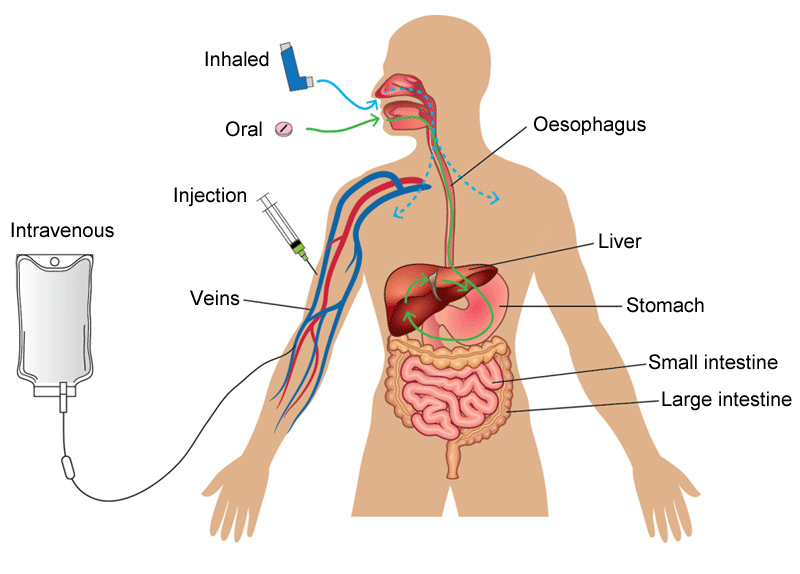 [Speaker Notes: A controversial aspect due to the generic drugs is the variability of the percentage of active ingredient contained in the generics. Independently from the way of administration, intravenous, oral, inhaled we obtain the same amount in the same time frame in the bloodstream compared with the brand]
Analysis of hundreds of bioequivalence studies:
Safety, Efficacy and concentration of active ingredients


“The measured differences between brand and generic drugs are the same as the differences between different lots of the SAME branded drugs.”
[Speaker Notes: Thanks to analysis]
[Speaker Notes: FDA and EMA require a review process to admit all the drugs, in particular the differences between brand and generics is the last part. To satisfy the requirements generic drugs don’t need to repeat studies that have been already completed, because it would be redundant and expensive]
So why generic drugs are less expensive?
Pharmaceutical spending in Europe
The third largest spending components across Europe after inpatient and outpatient care
Strongly linked to Gross Domestic Product and not to the population needs
Is growing due to the age of the populations in all countries
[Speaker Notes: We already talk about the lack of negative effects for the people, but what about the positive effect on the health spending in Europe?We can assume that countries with a low GDP o with a decreasing one will not effort the health demand in the  next future]
Europe ageing population forecast in 2050
[Speaker Notes: We can assume that in 2050 quite 25% of the population will be over 65 yo]
In 2014 Europe saved 100 Billion euros albeit to variyng degrees
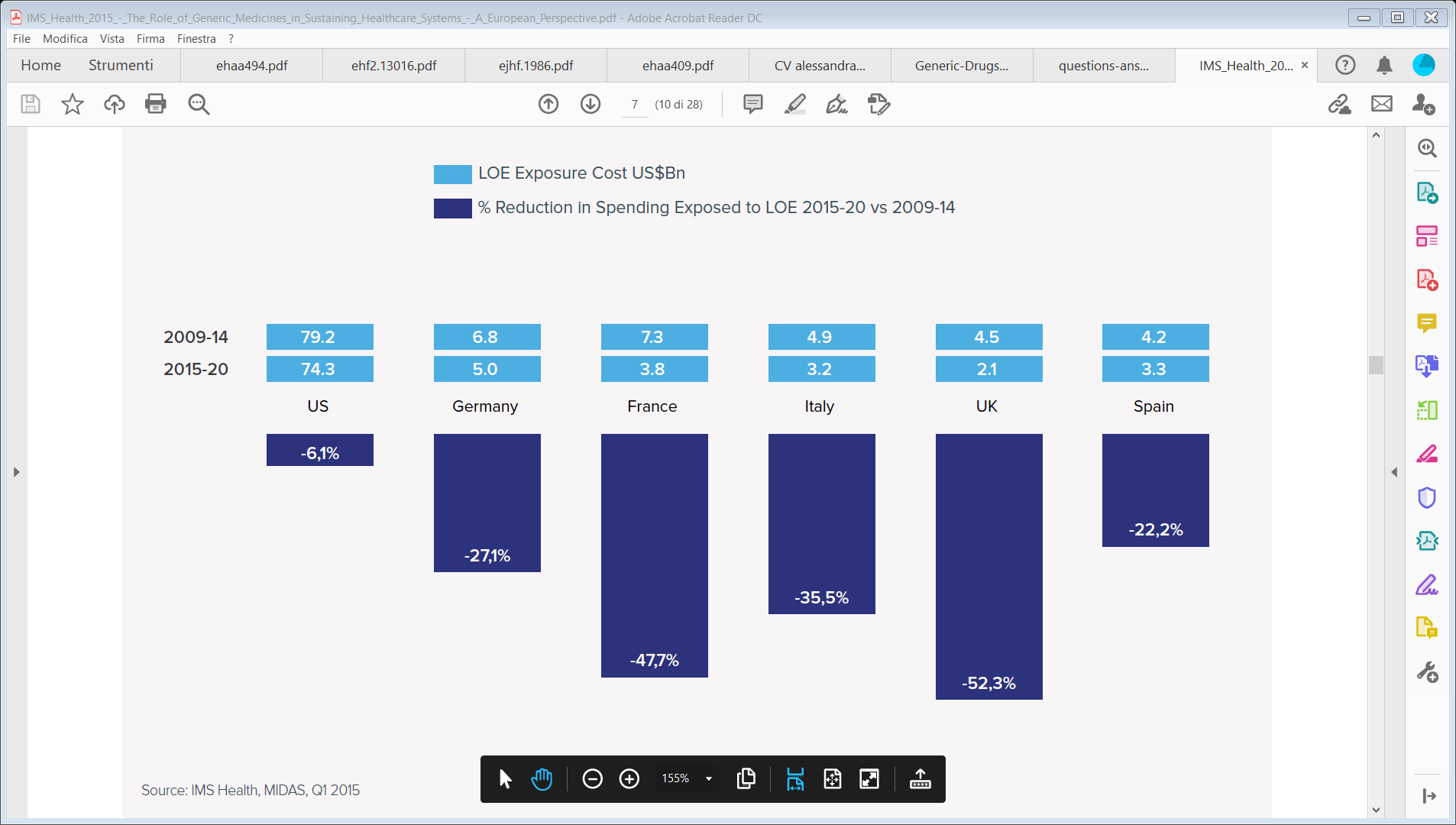 Many patents expired in 2012


Increased availability of generic drugs
[Speaker Notes: Albeit to a varying degree in the European states, Europe has saved 100 billion euros in pharmaceutical spending]
Saving in pharmaceutical spending due to generic medicine
Use of protected and off patent medicine in European countries in 2014
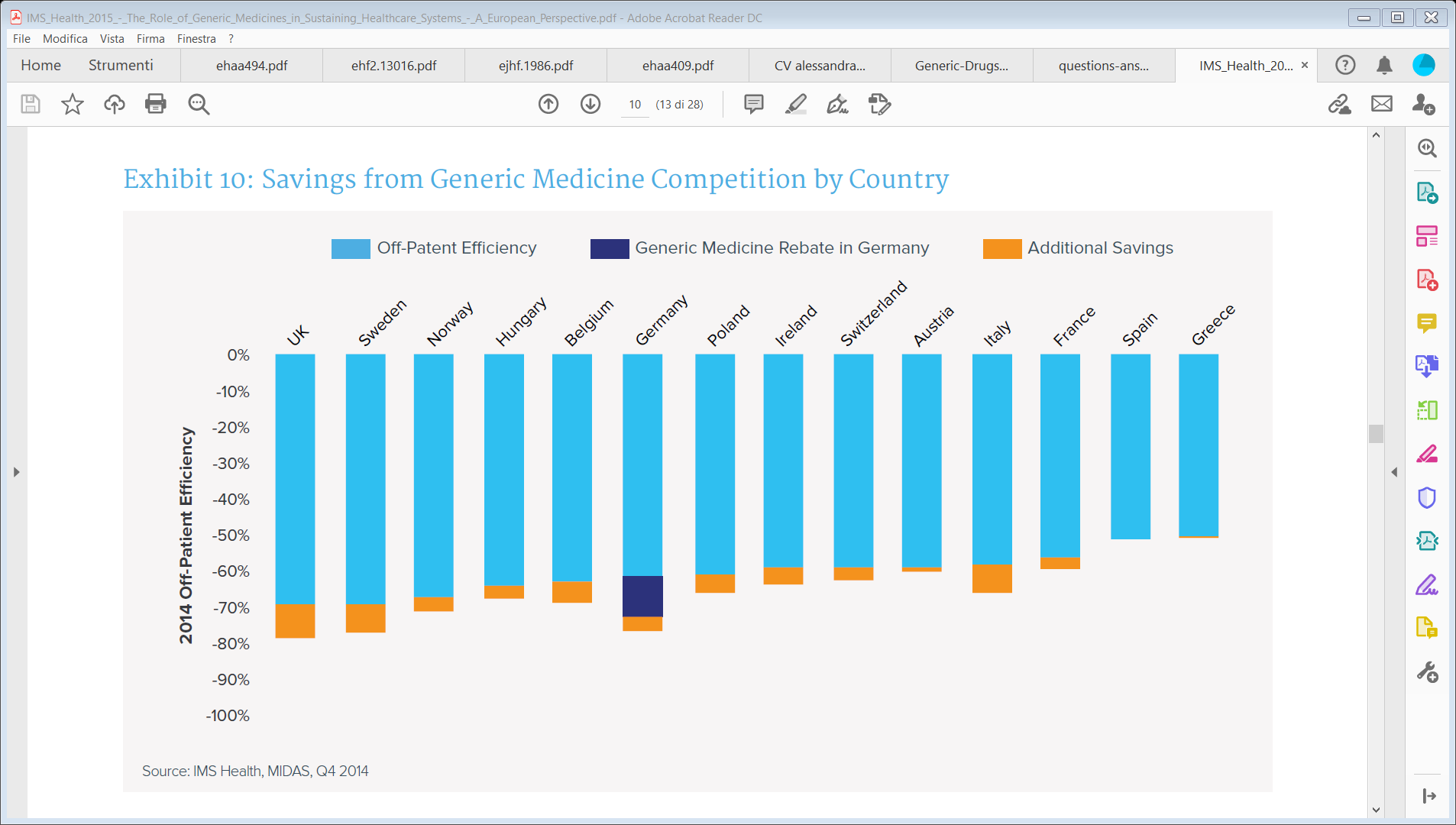 What does save money means the prices are 61%5 lower than those of the originator product prior to patent loss.
Wich are the resistances to overcome in the widespread of generics?
When cost is not the determining factor, prescribing decisions are influenced by:
The need to continue a patient’s existing medication
A lack of knowledge and understanding of off-patent products
Formulary guidelines
A lack of experience with newer products
[Speaker Notes: If the prescritpor is not conscious about safety and efficacy of the product he could has doubt about the prescritpion, and this is closely linked to the lack of experience with new product]
What can we do? A cultural changing!
[Speaker Notes: Due to the proximity of the associations to the citizens, as yours, you can have a big part in this cultural changing]
What do you propose?
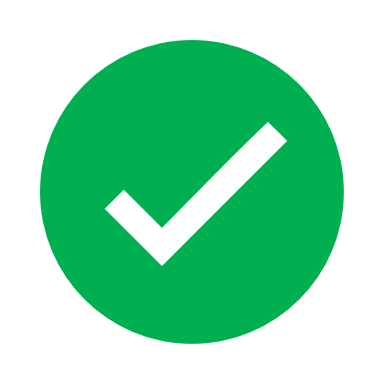 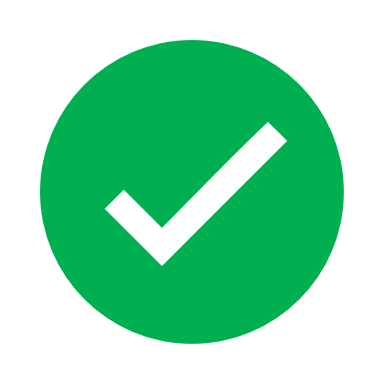 Thanks for your attention!